Городской фестиваль-конкурс художественного творчества детей с ОВЗ«Стремление к звездам»
1
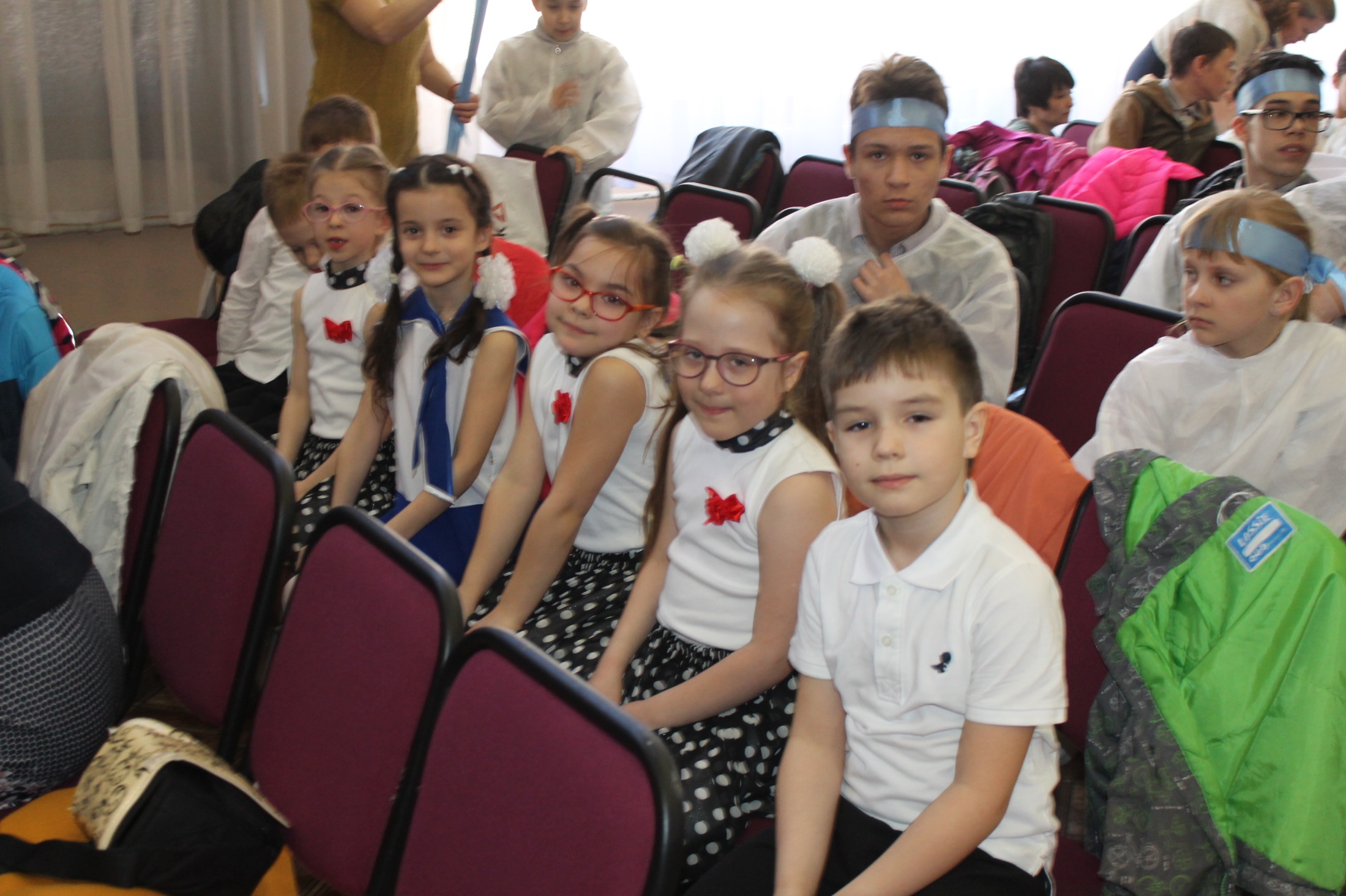 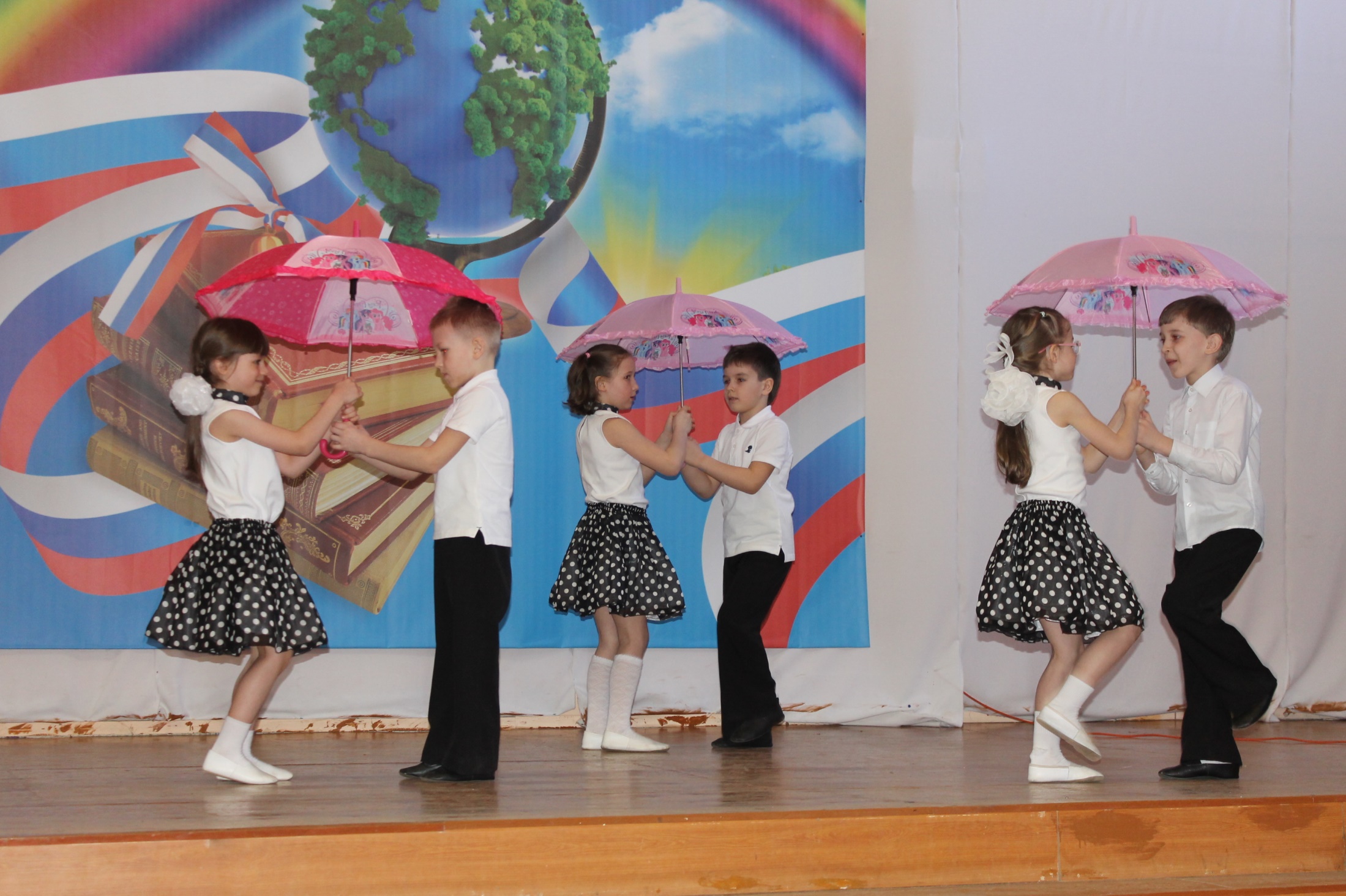 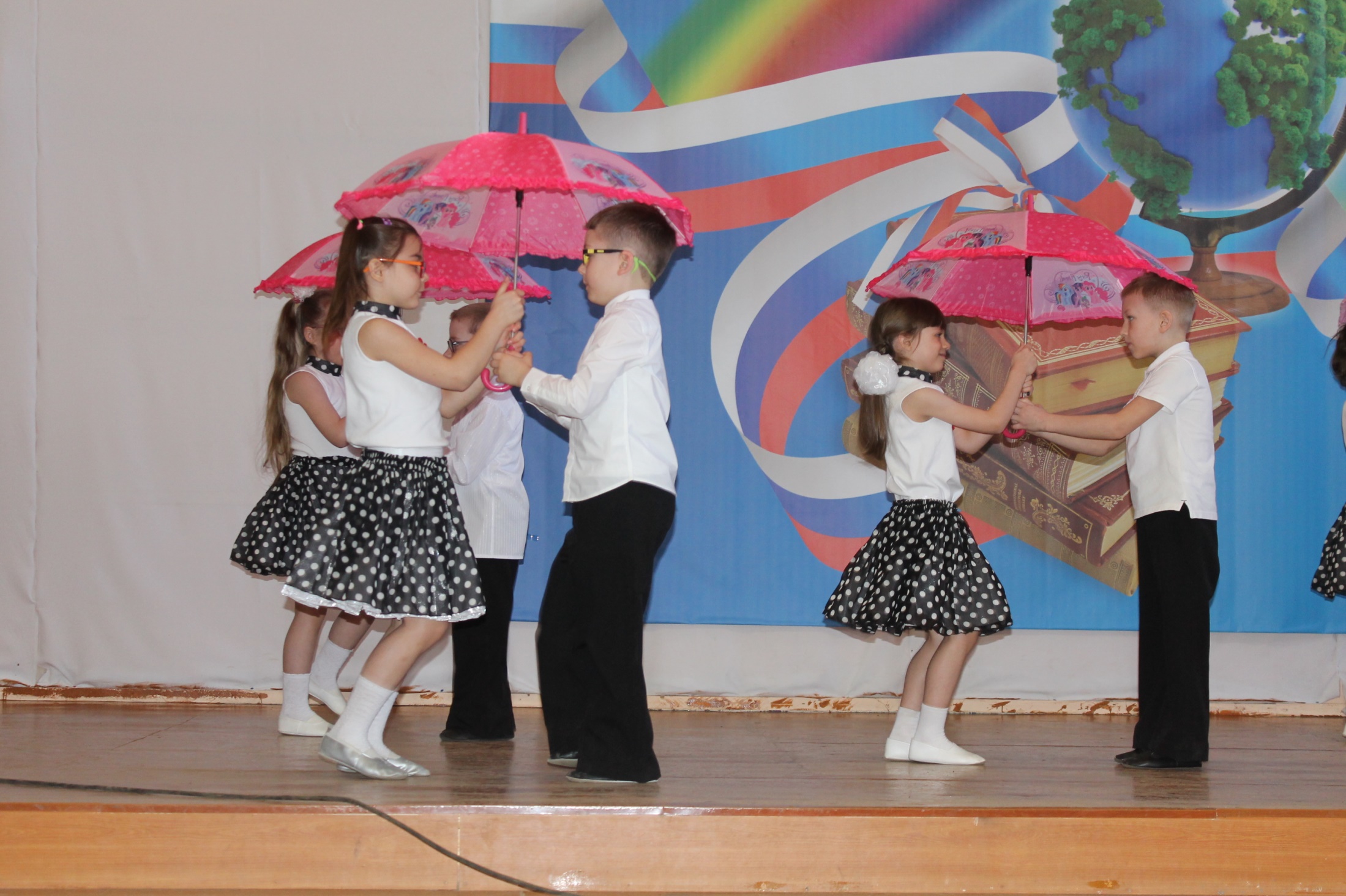 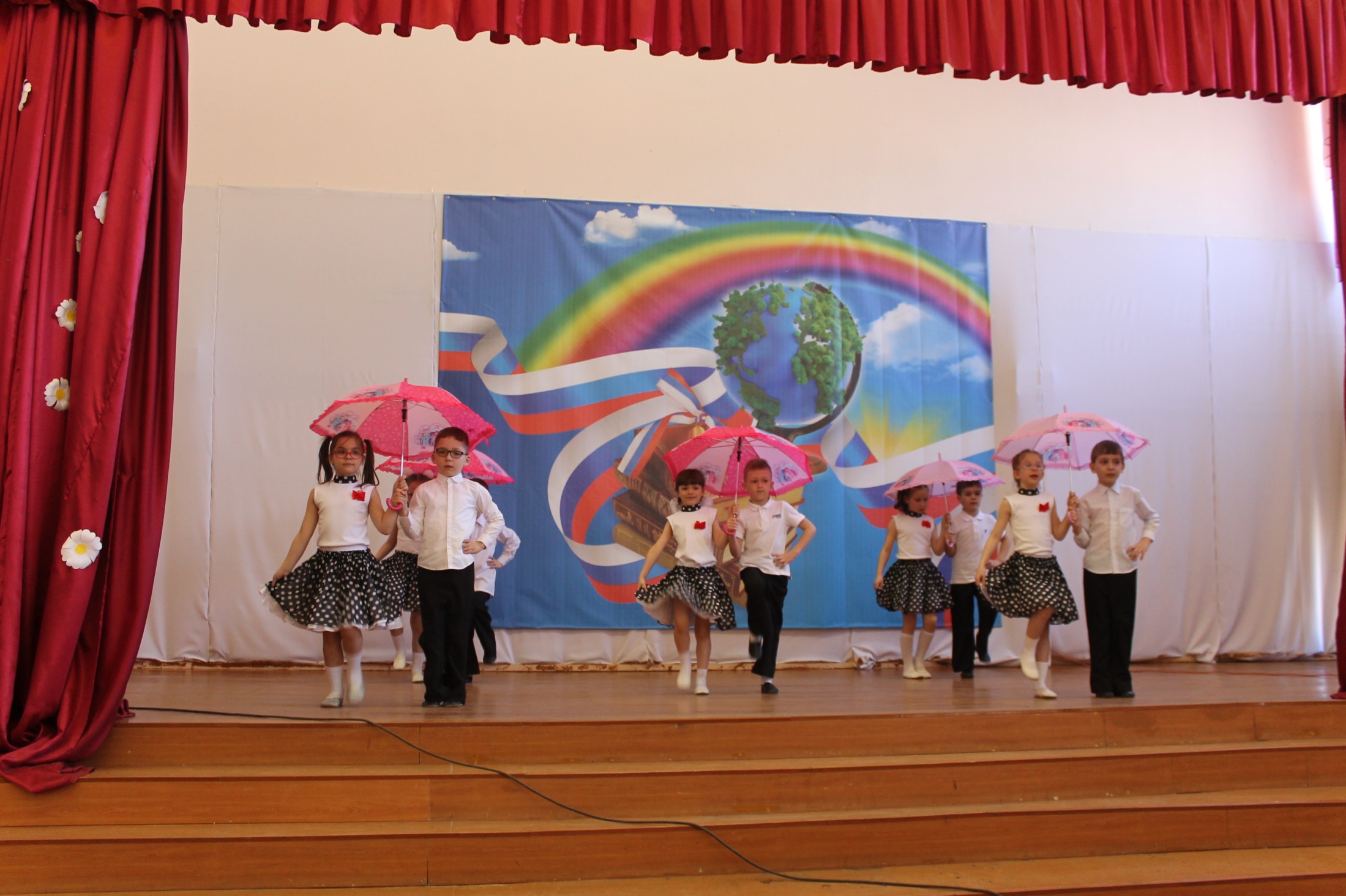 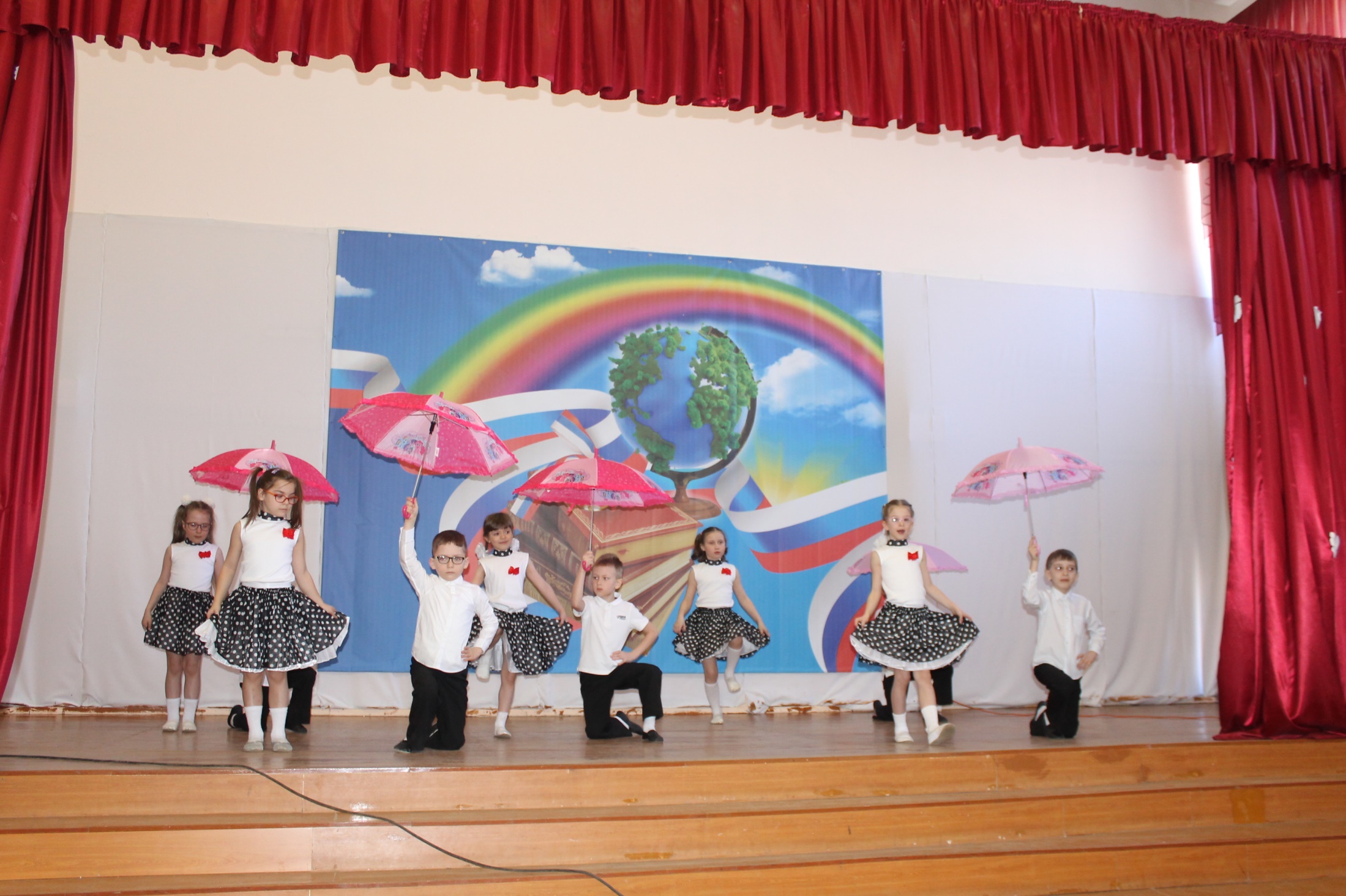 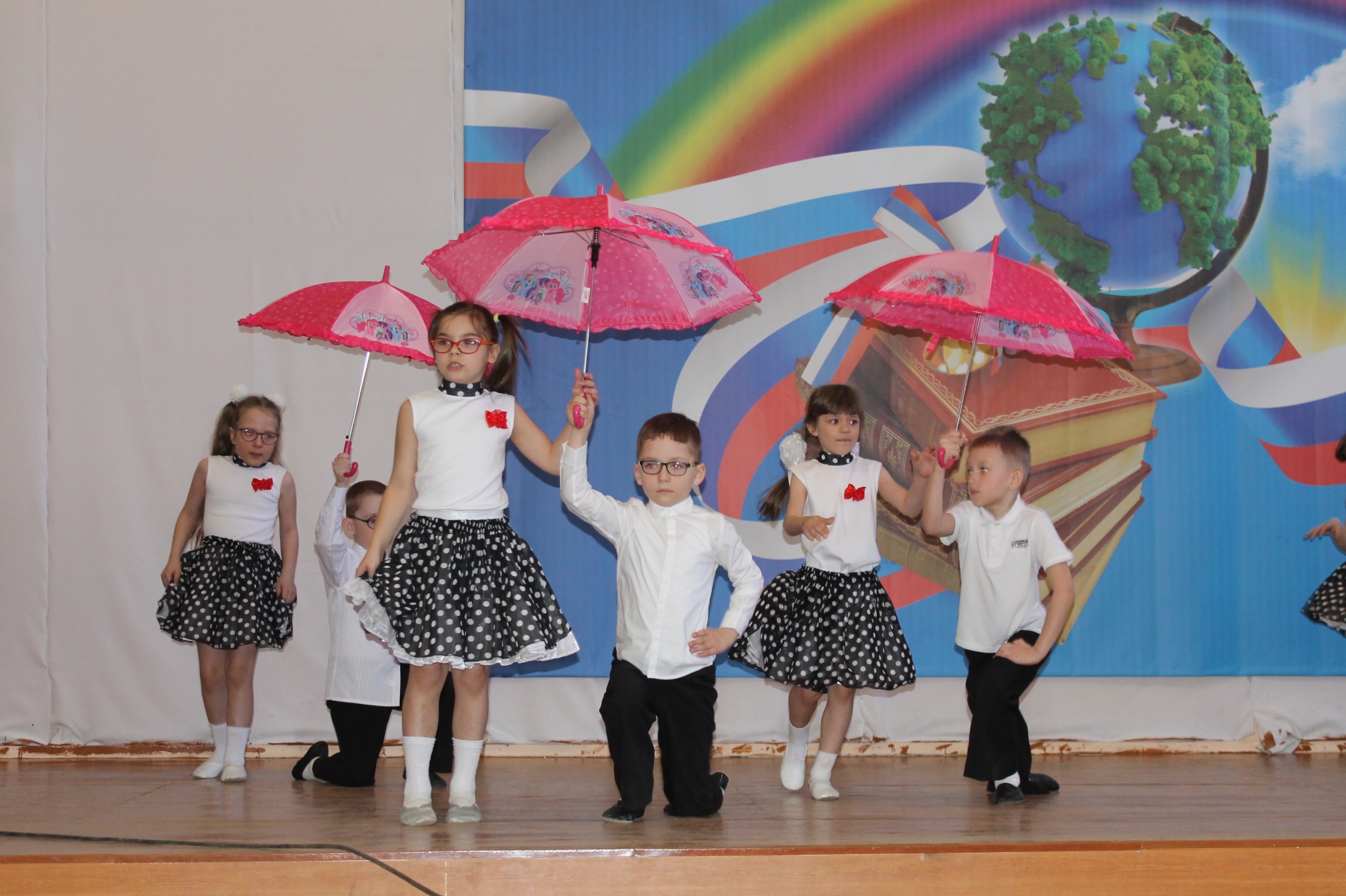 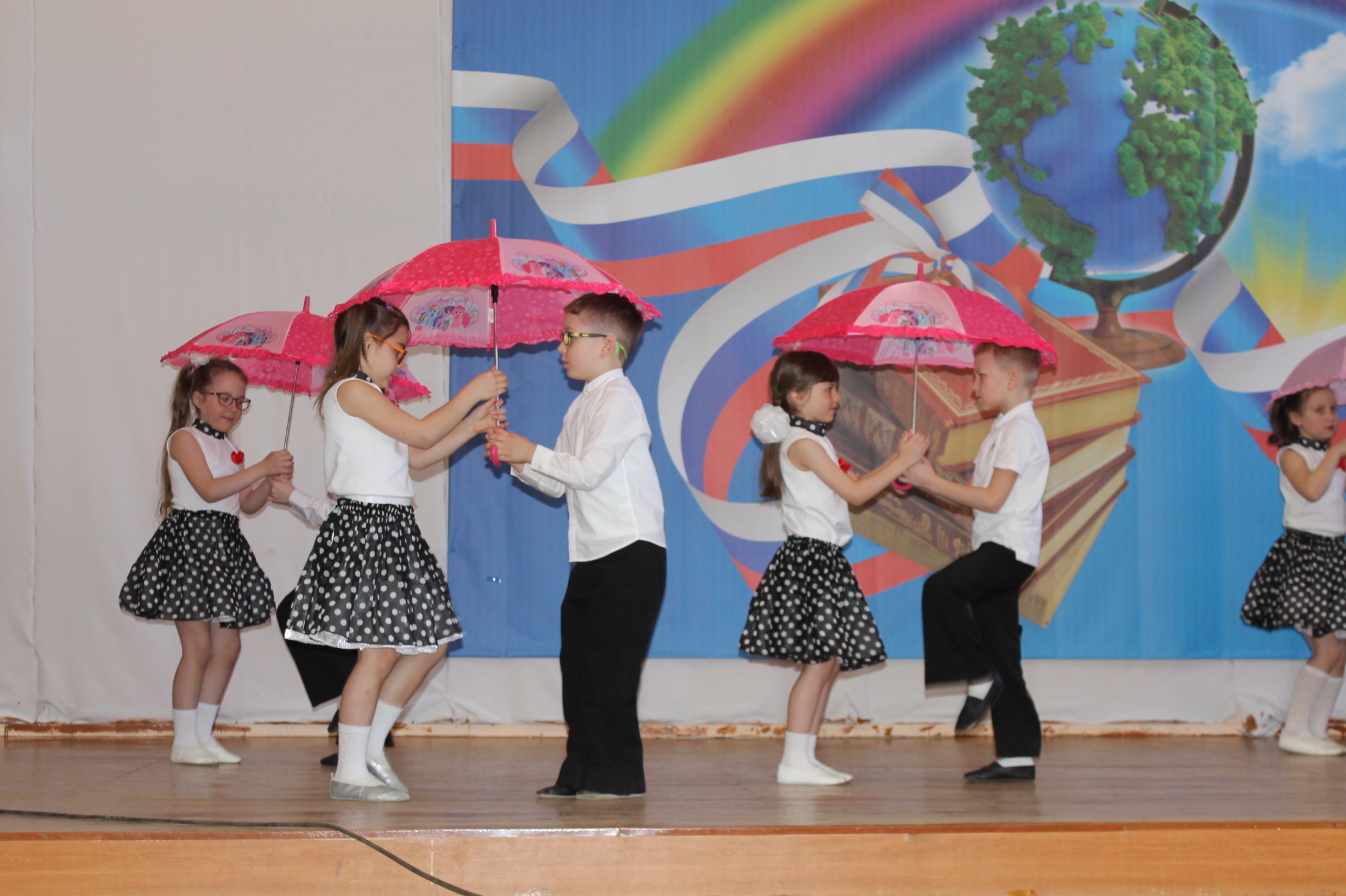 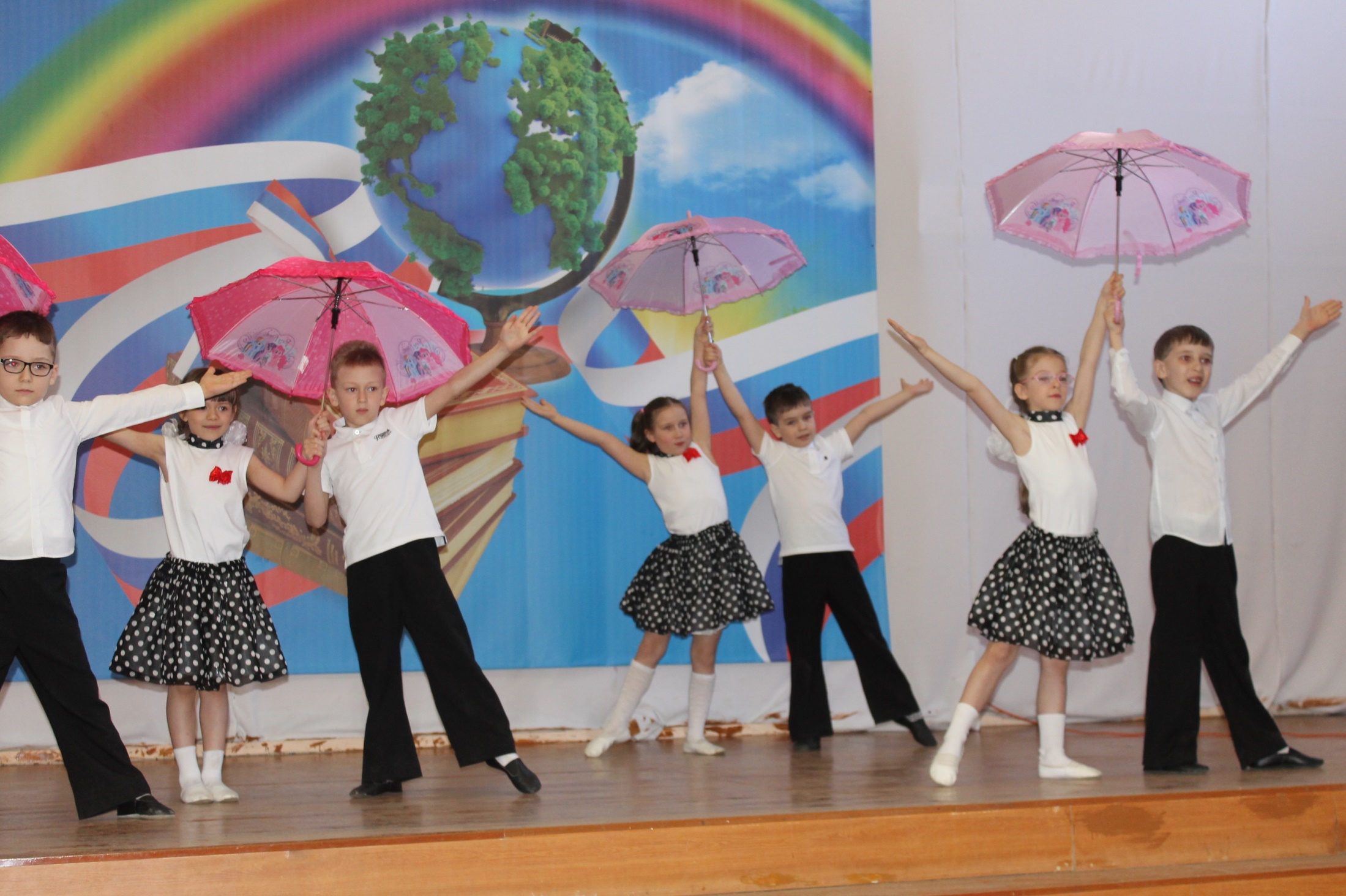 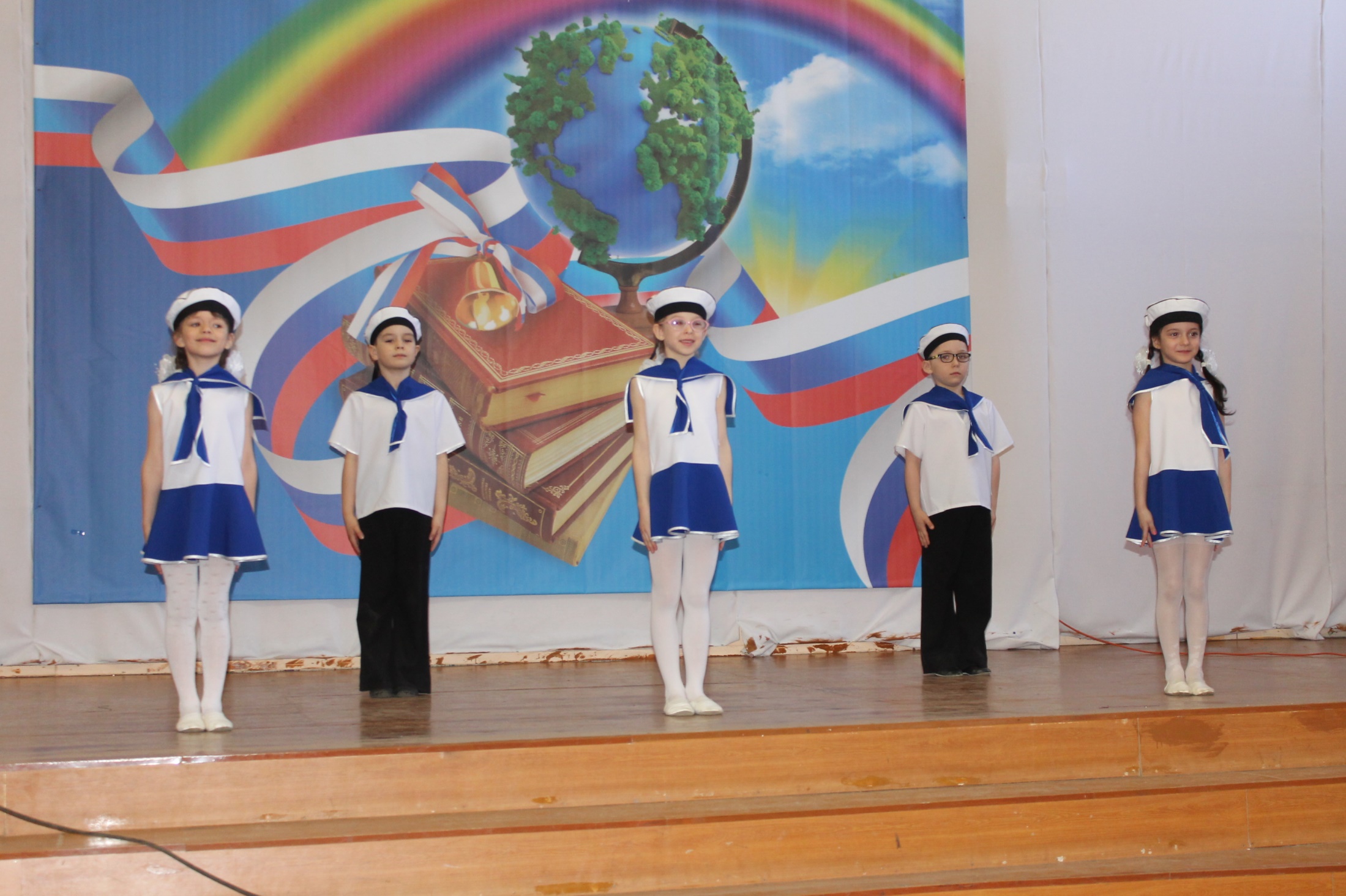 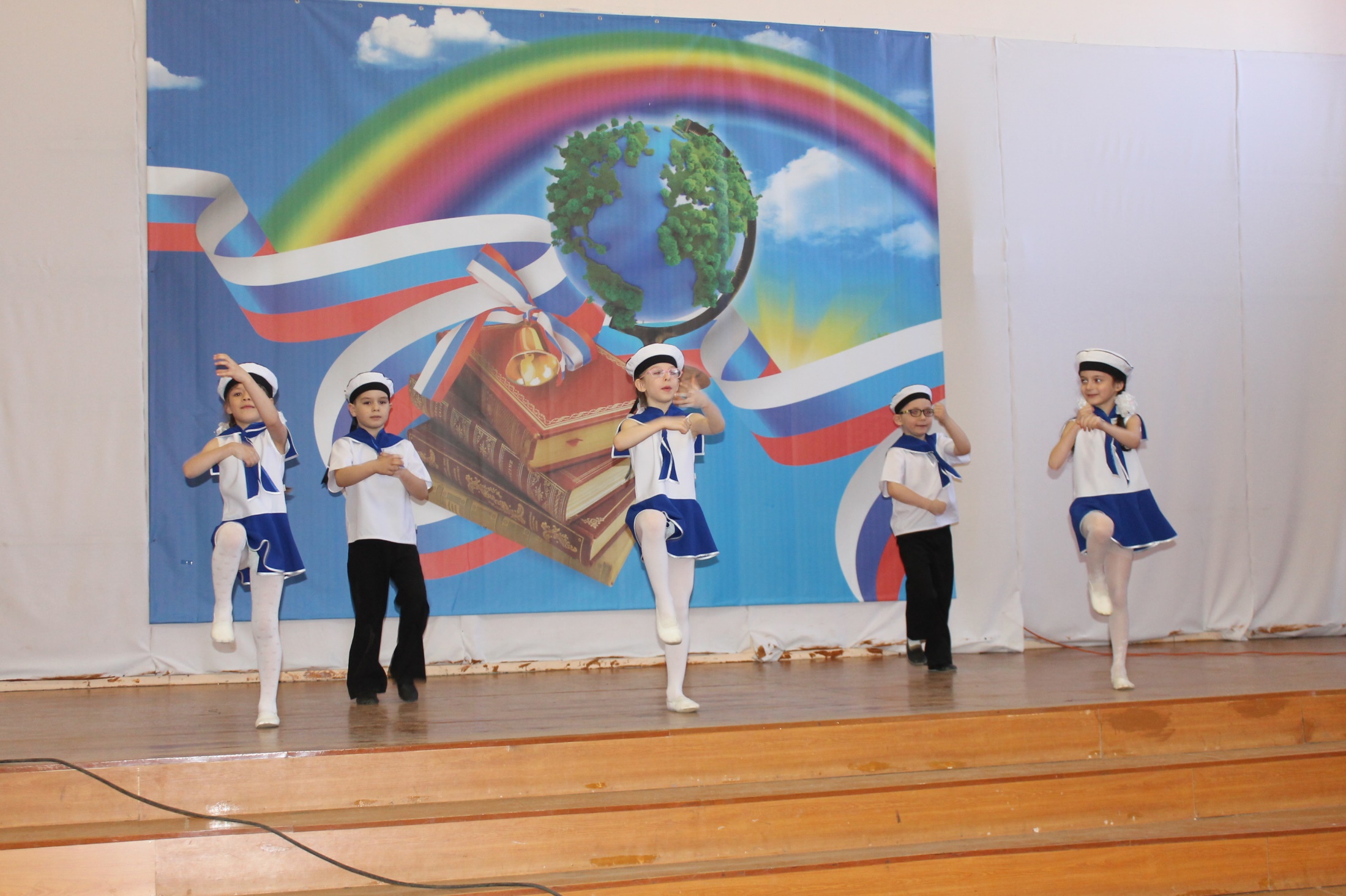 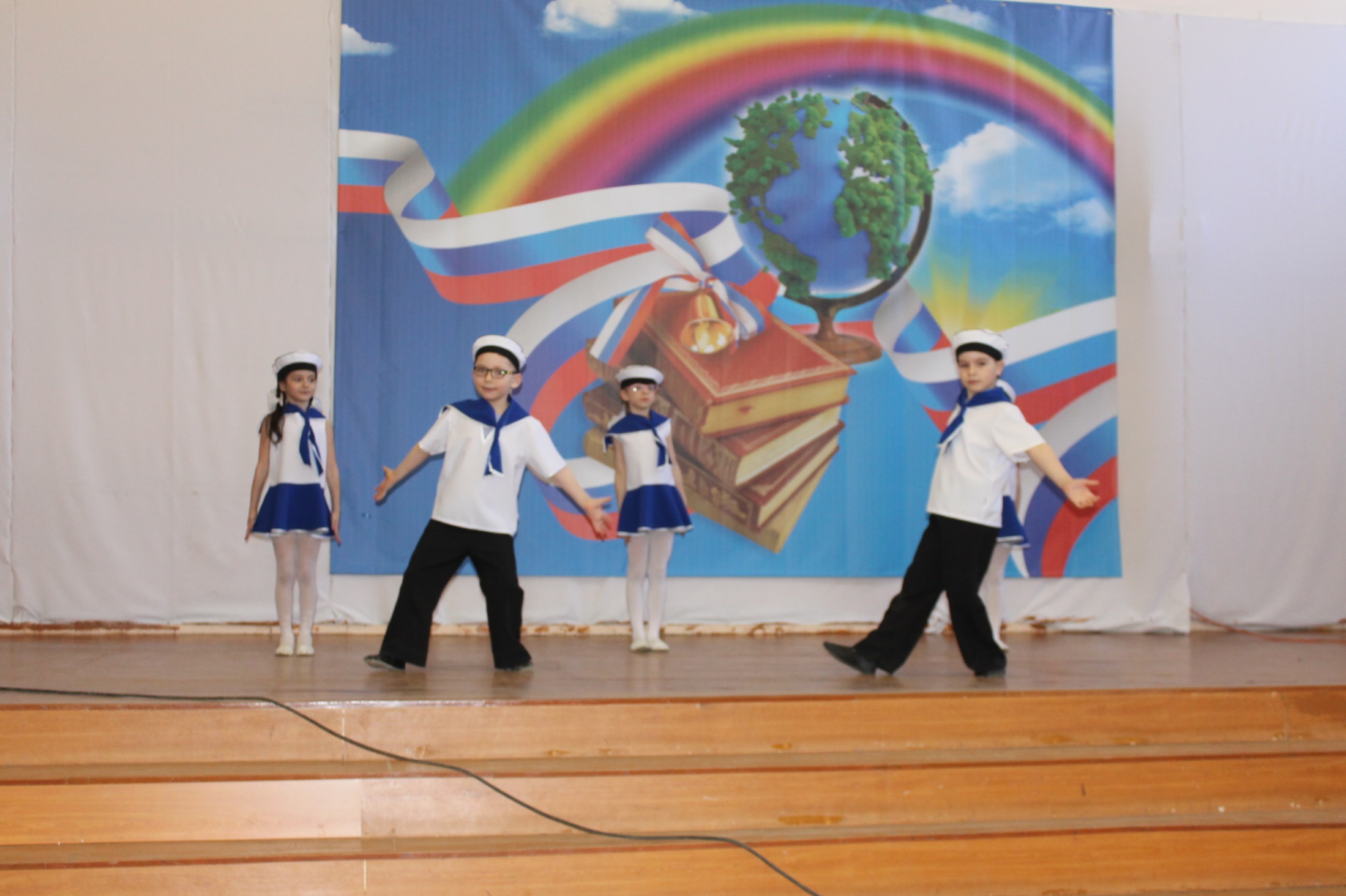 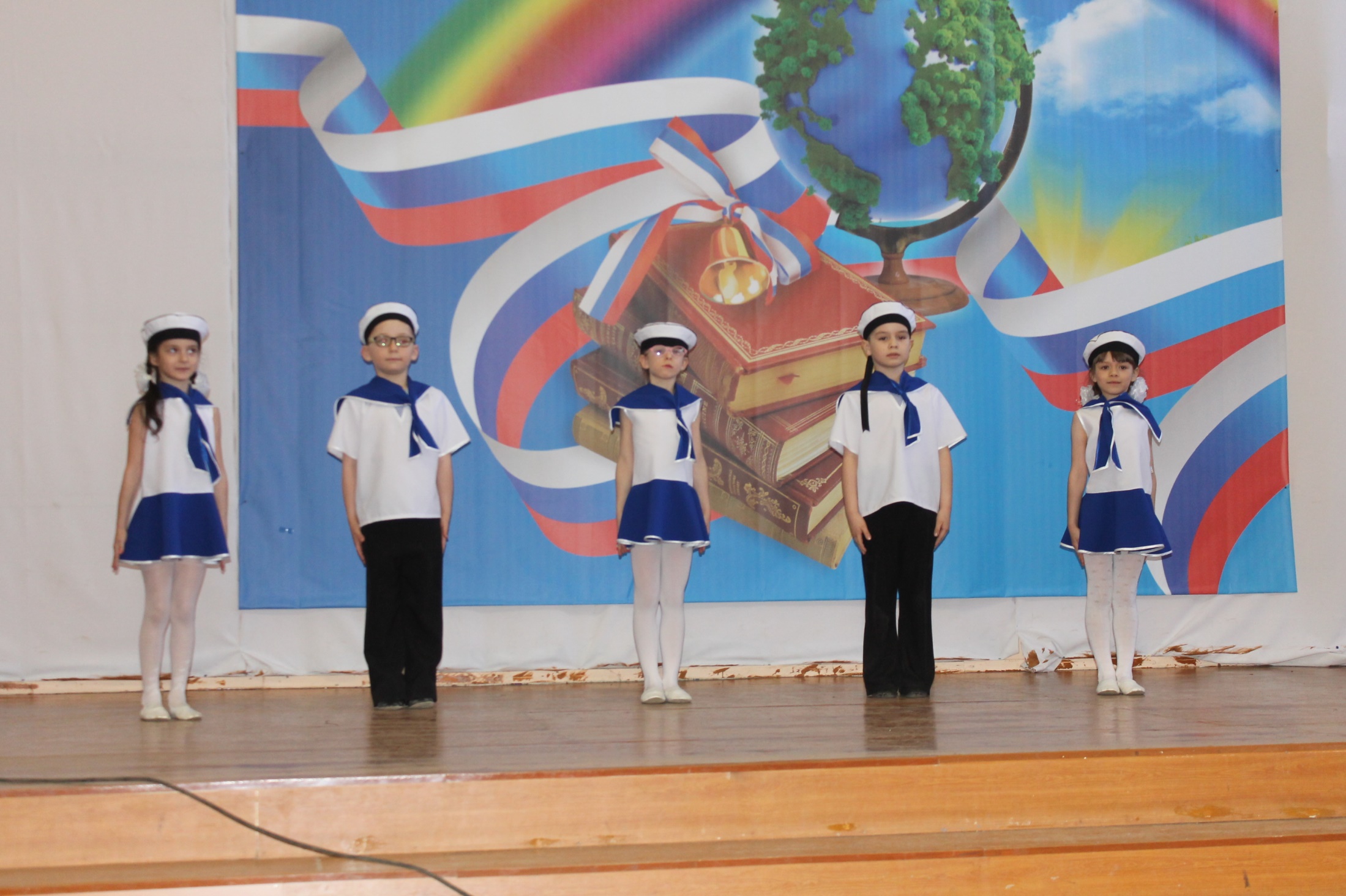 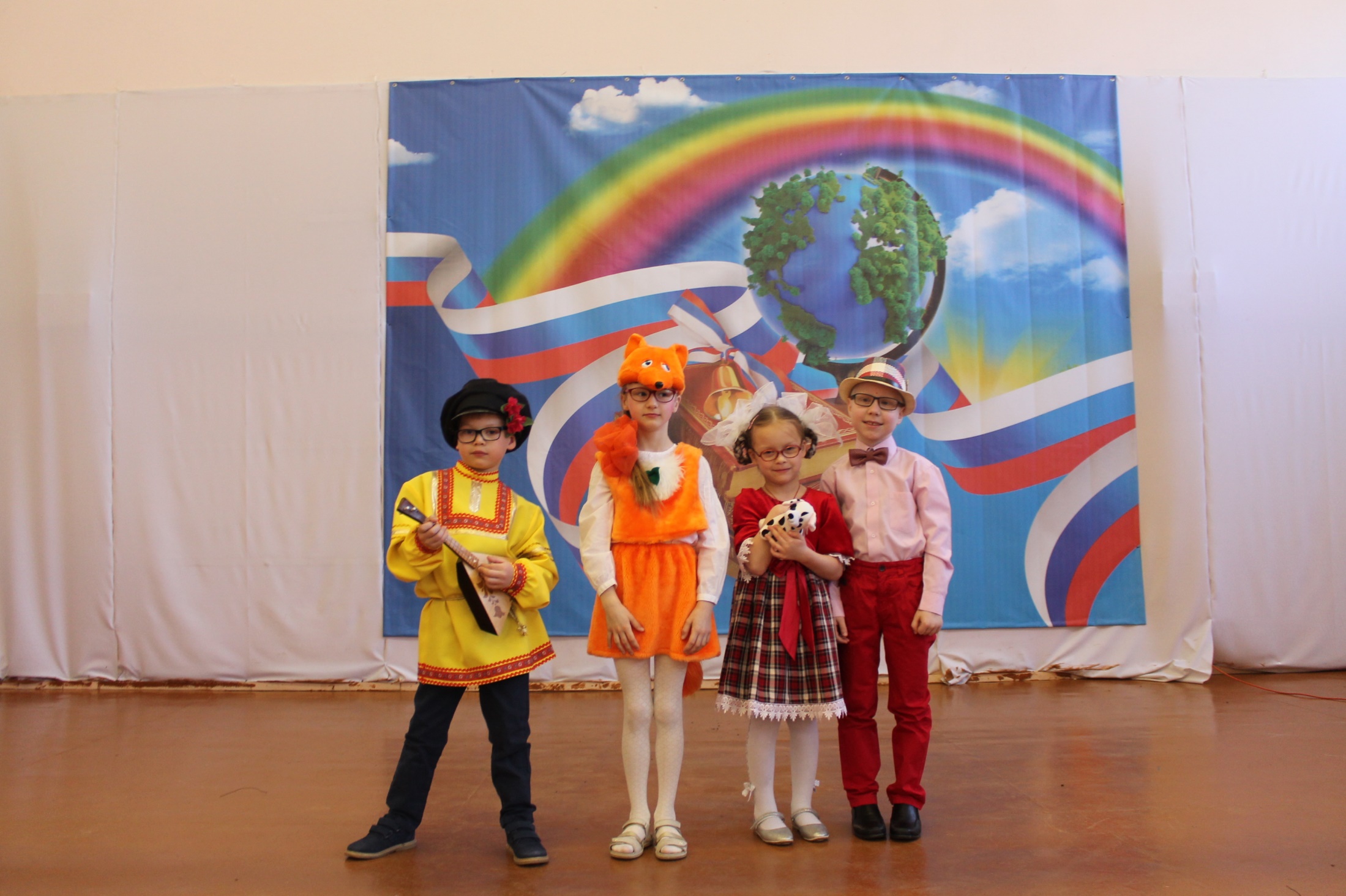 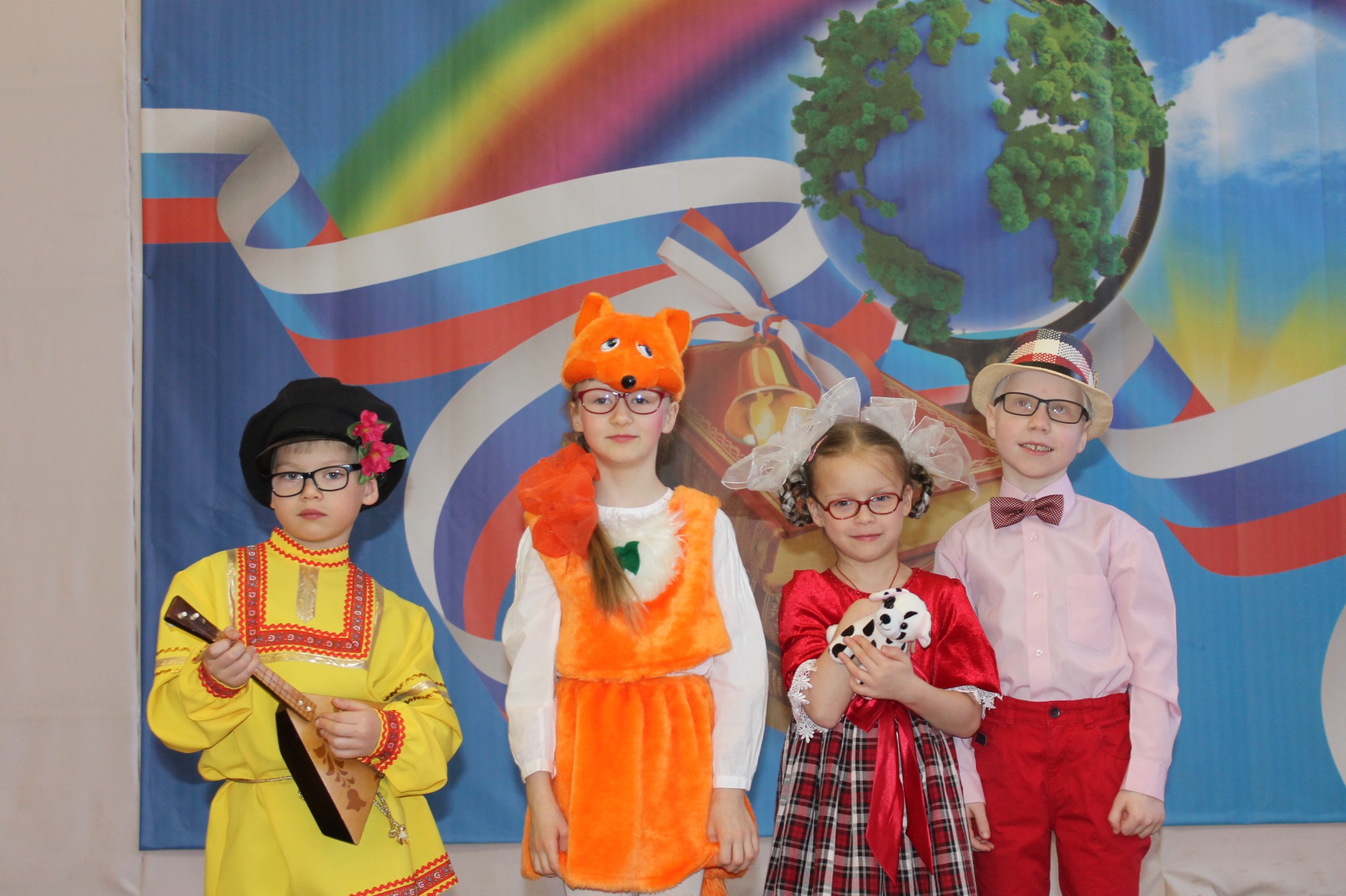 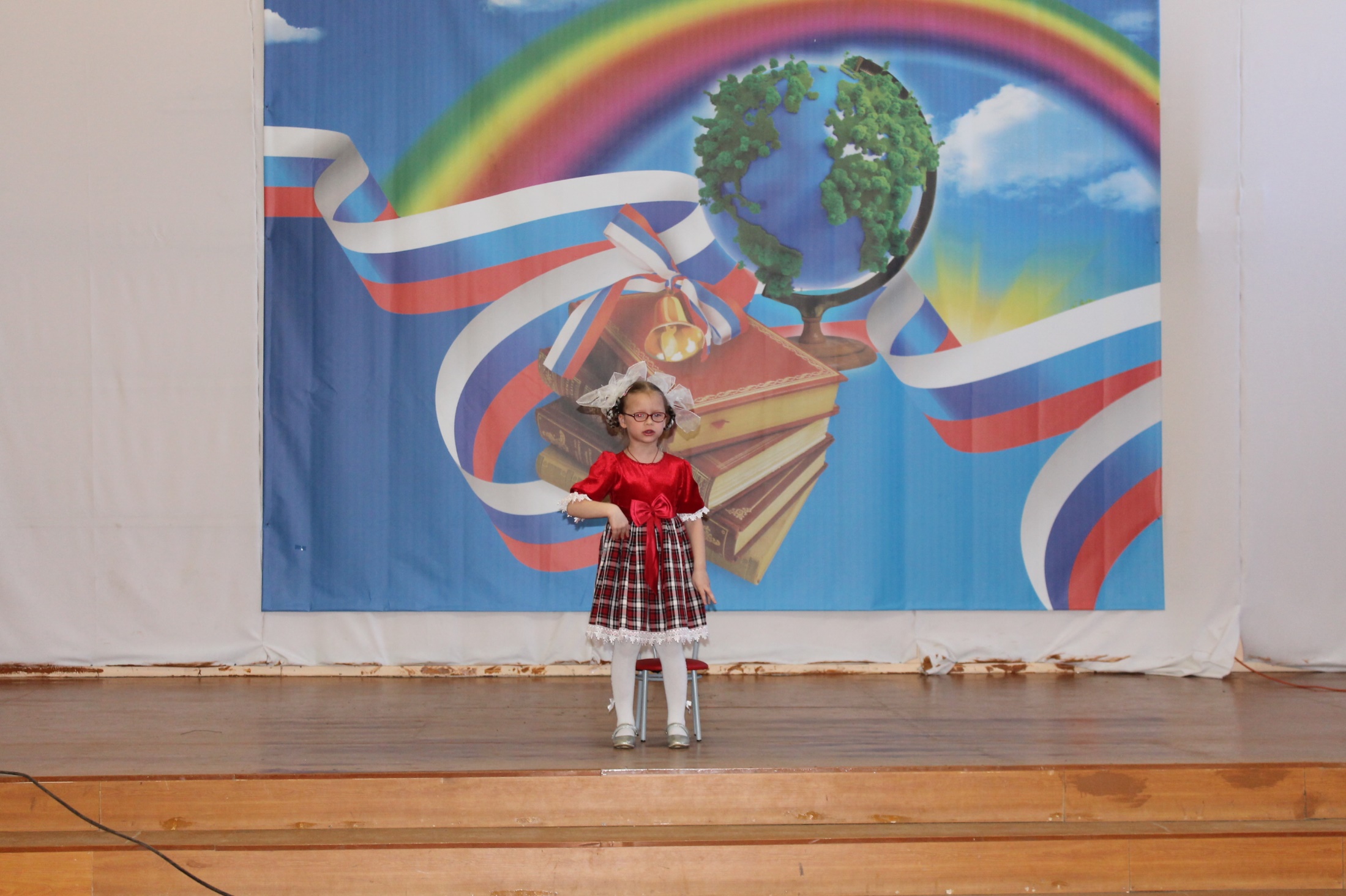 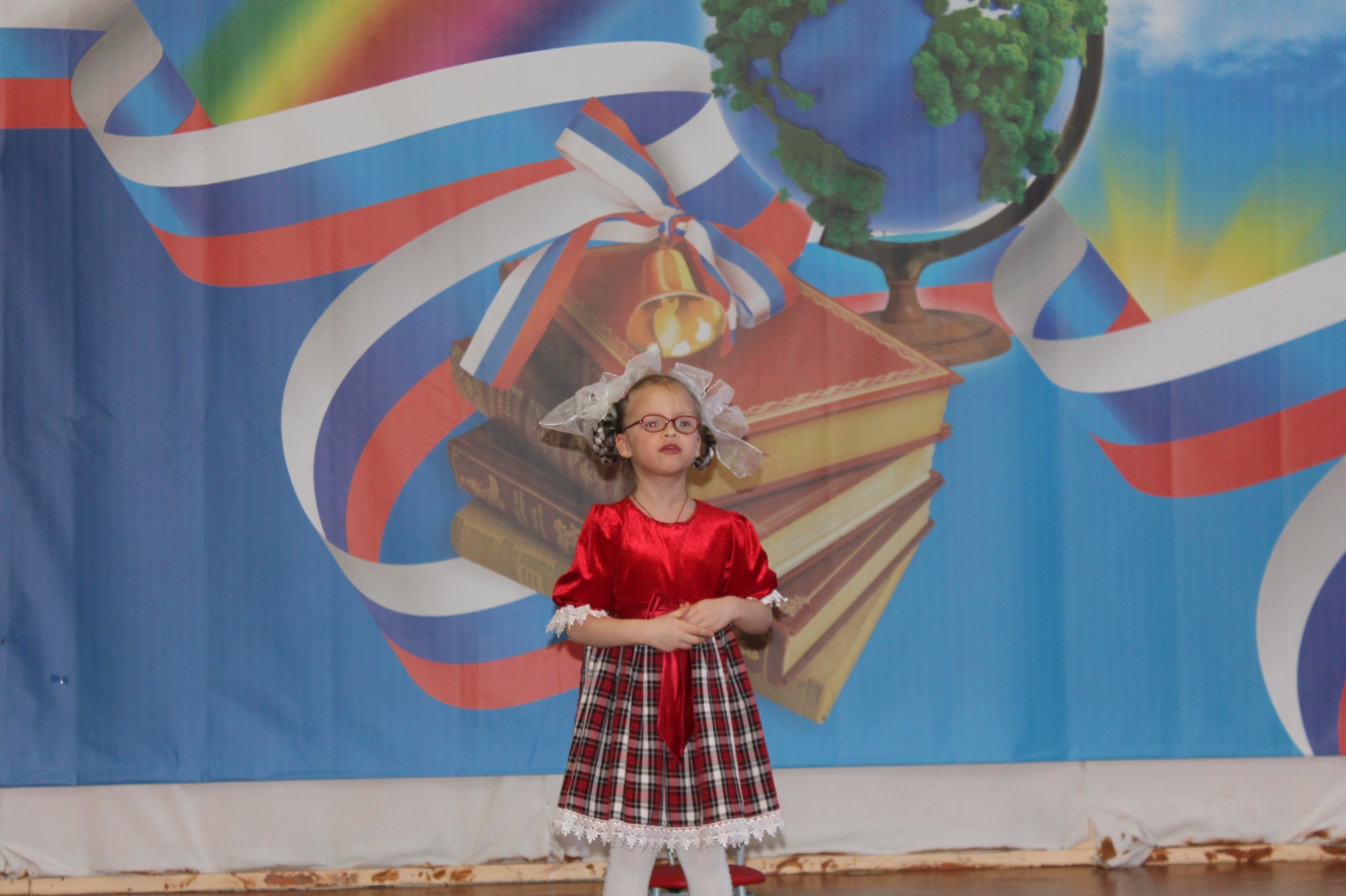 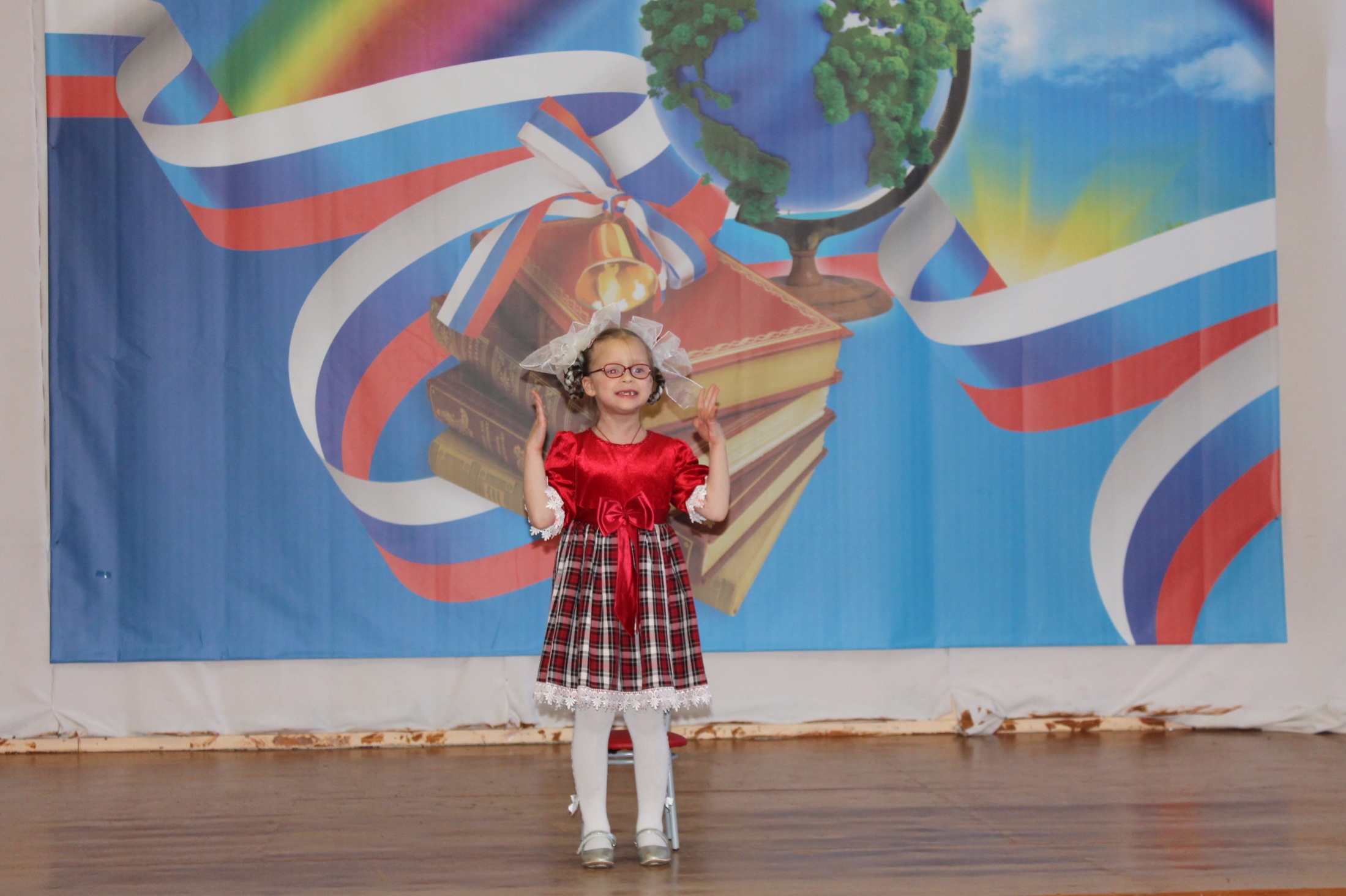 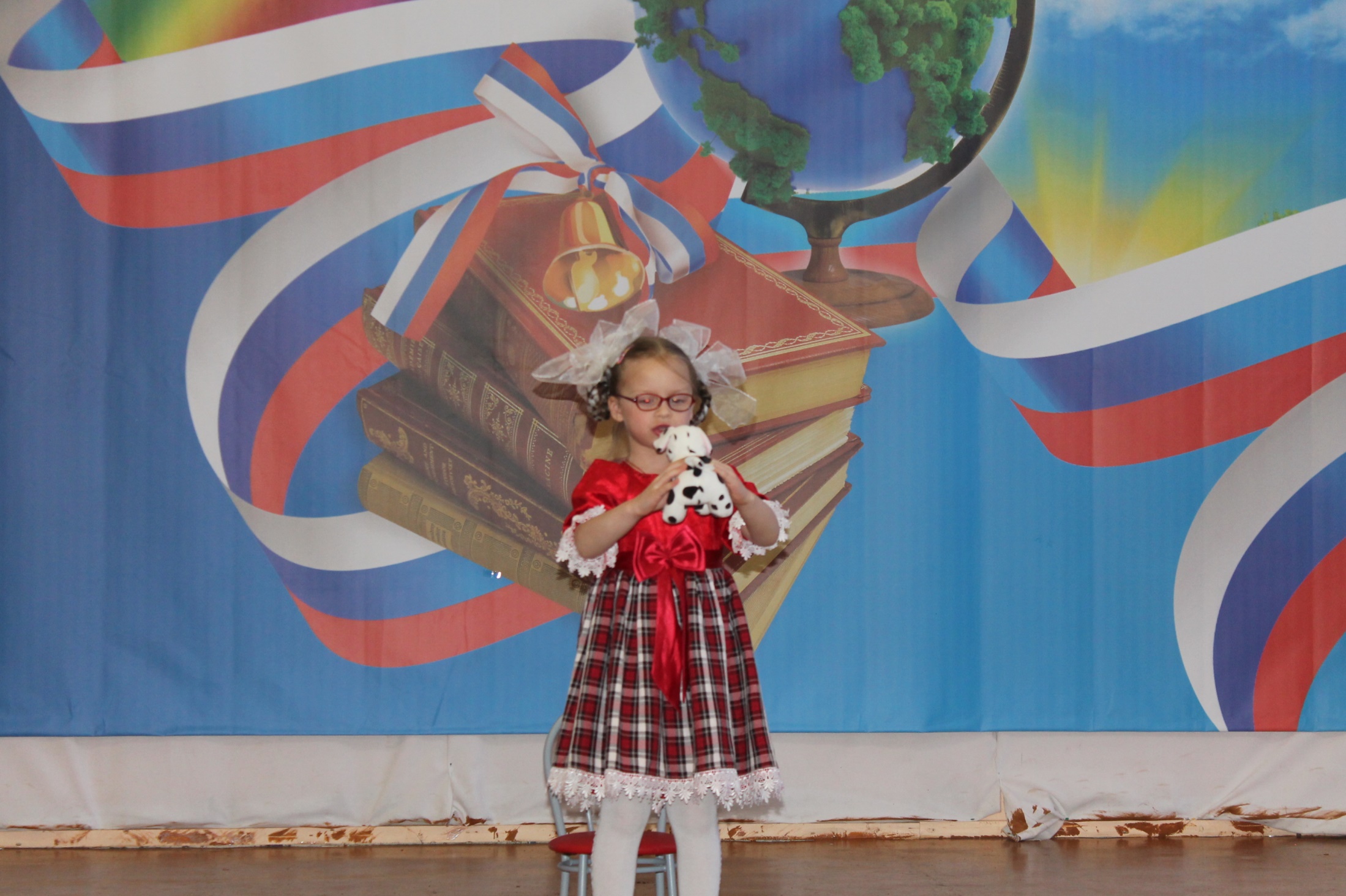 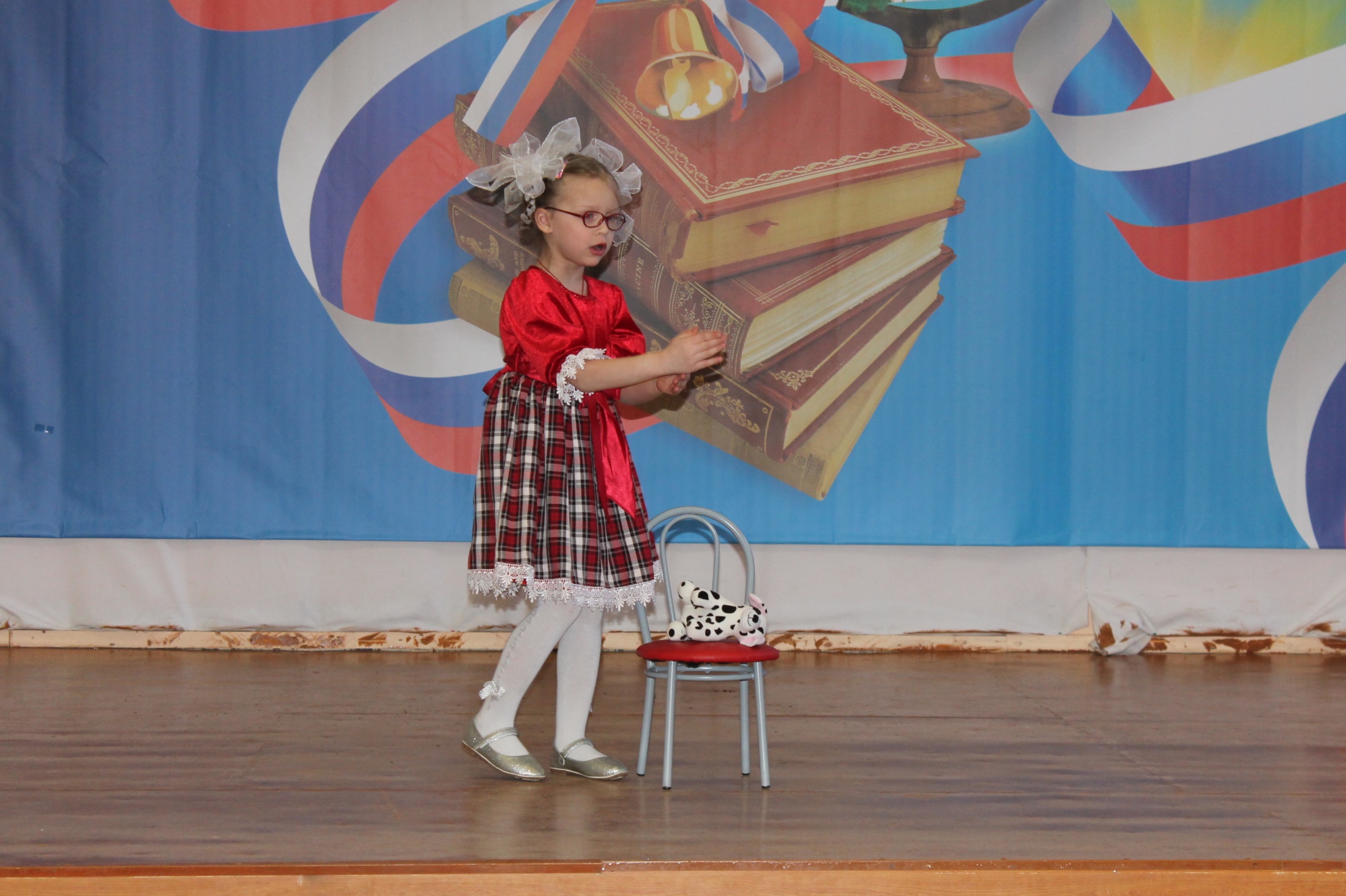 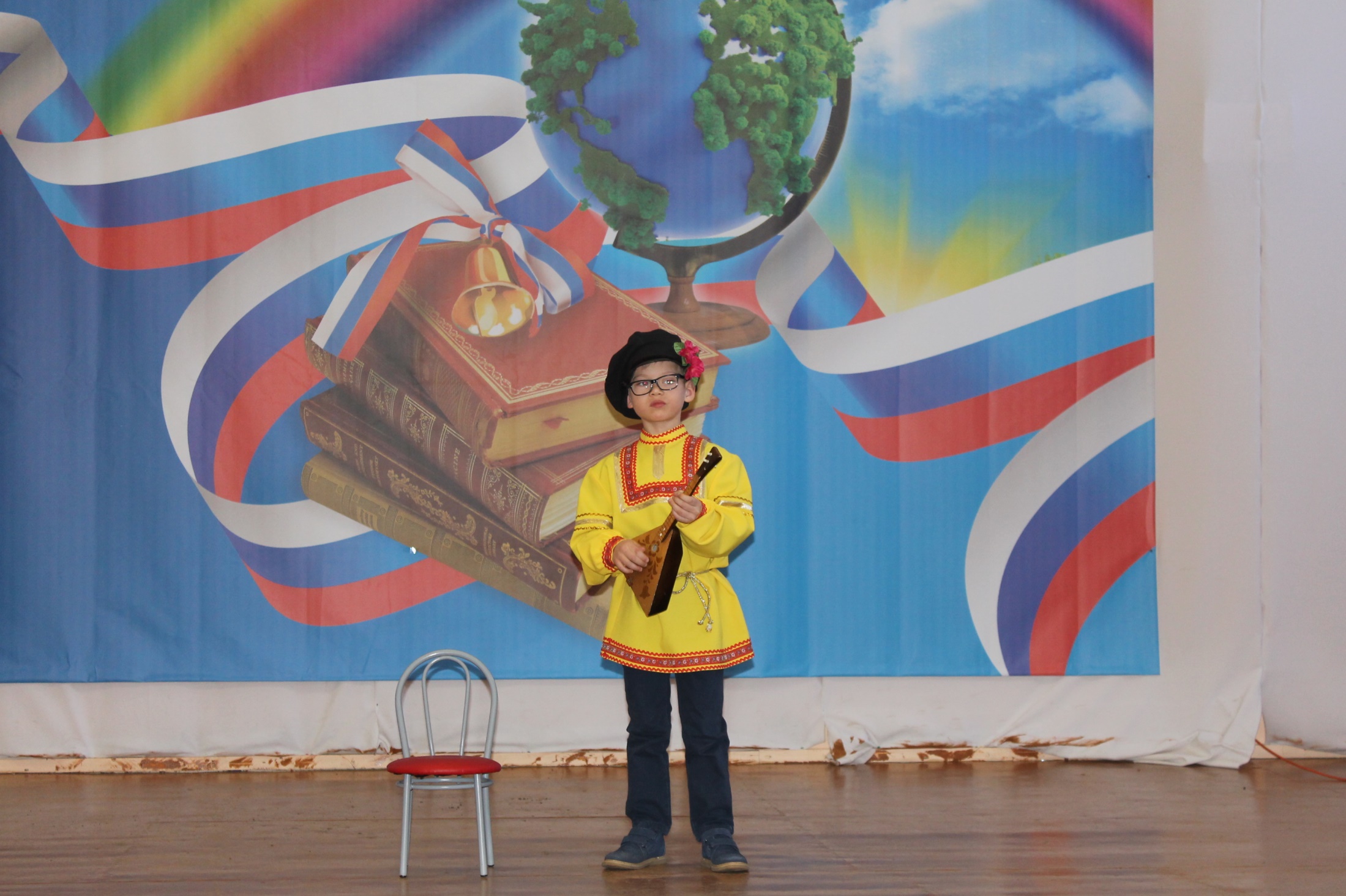 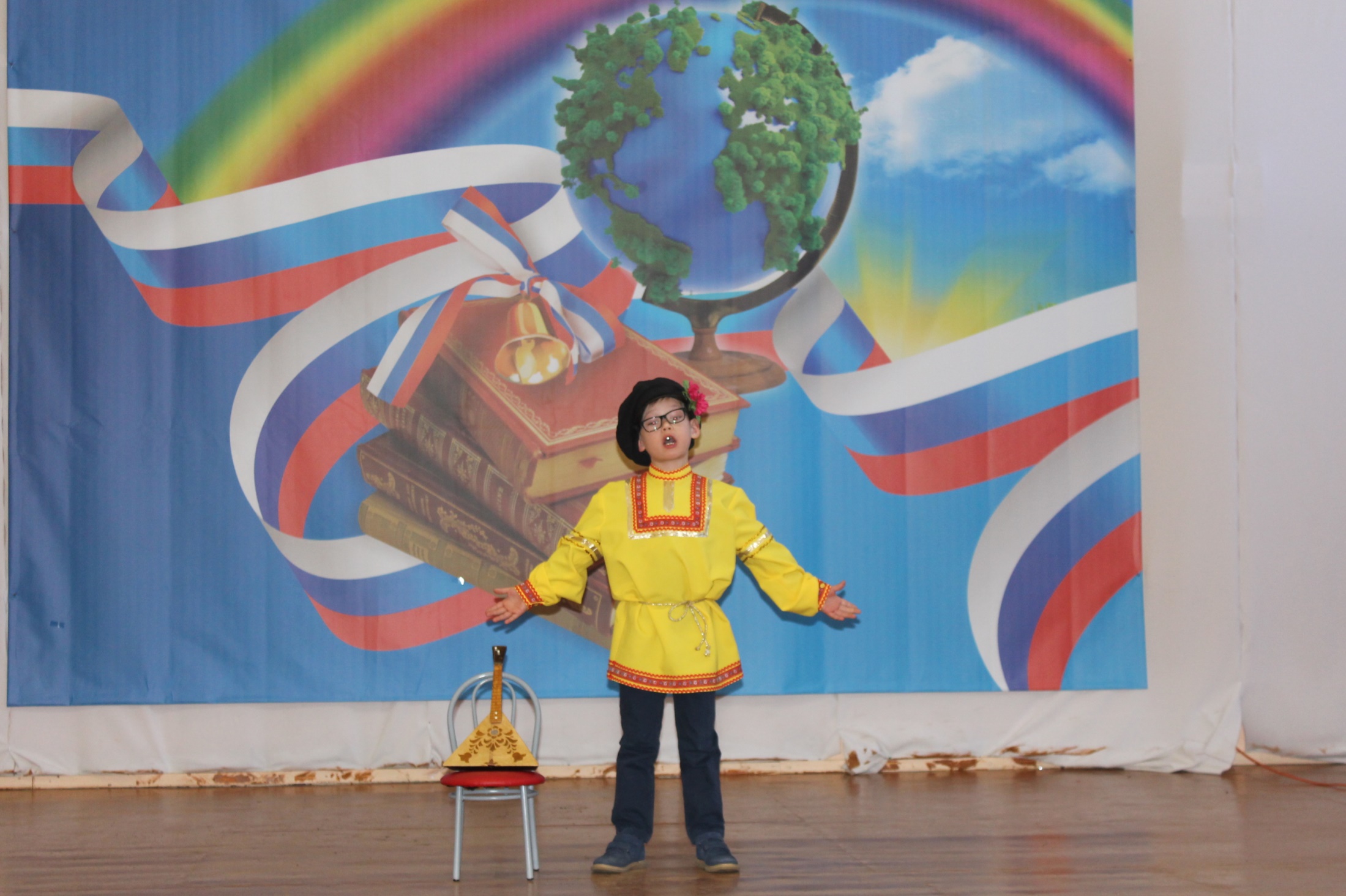 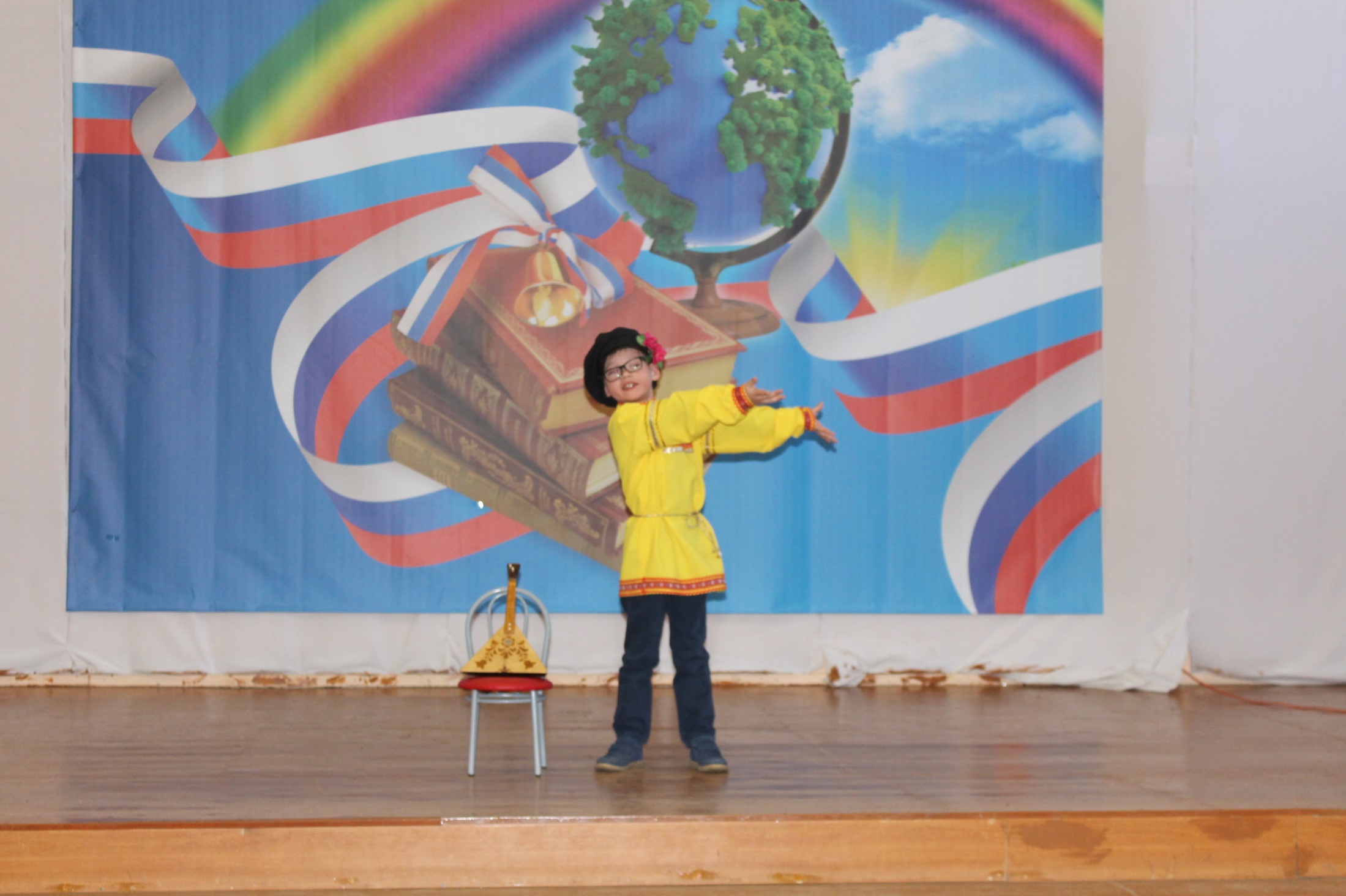 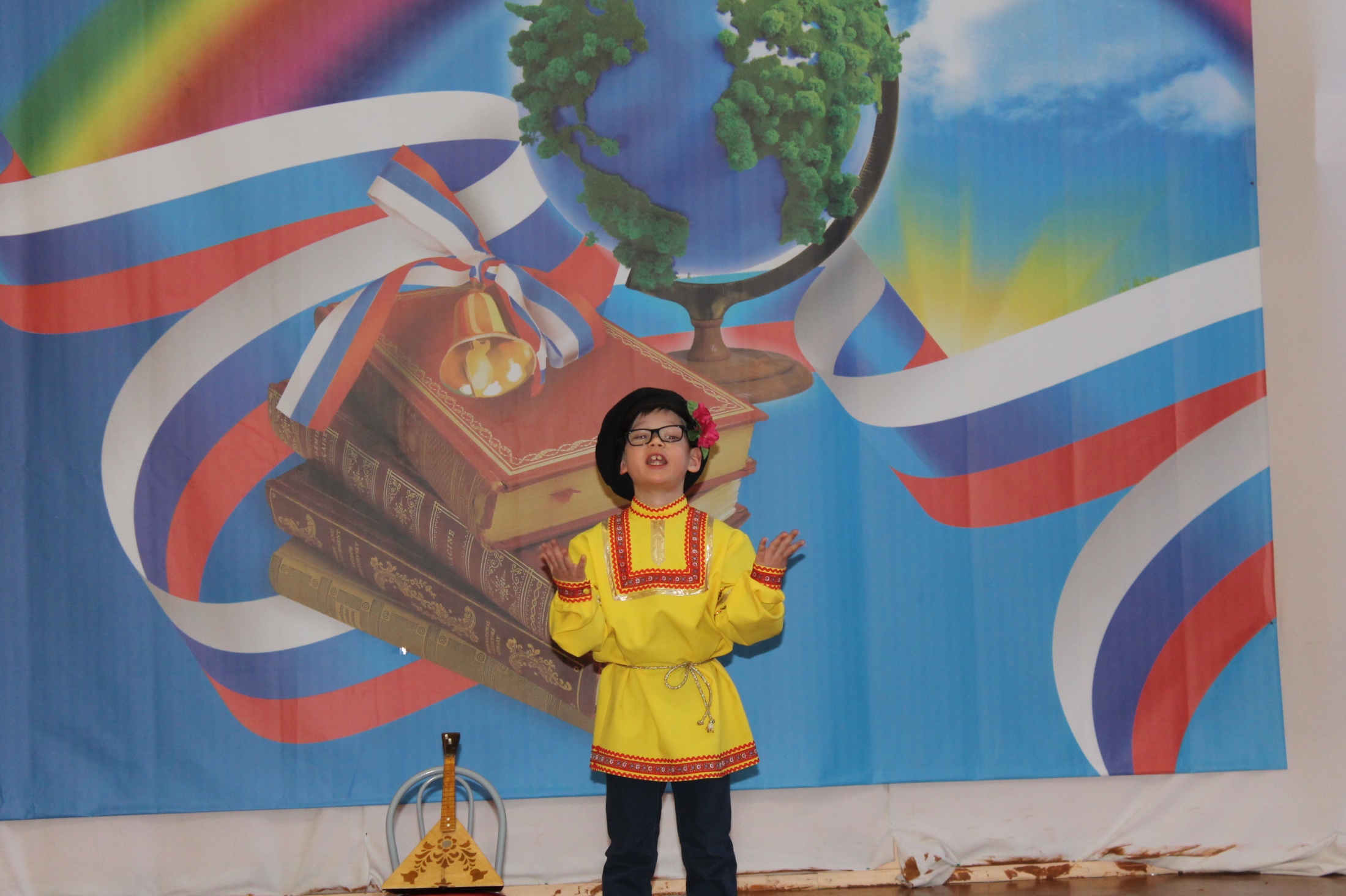 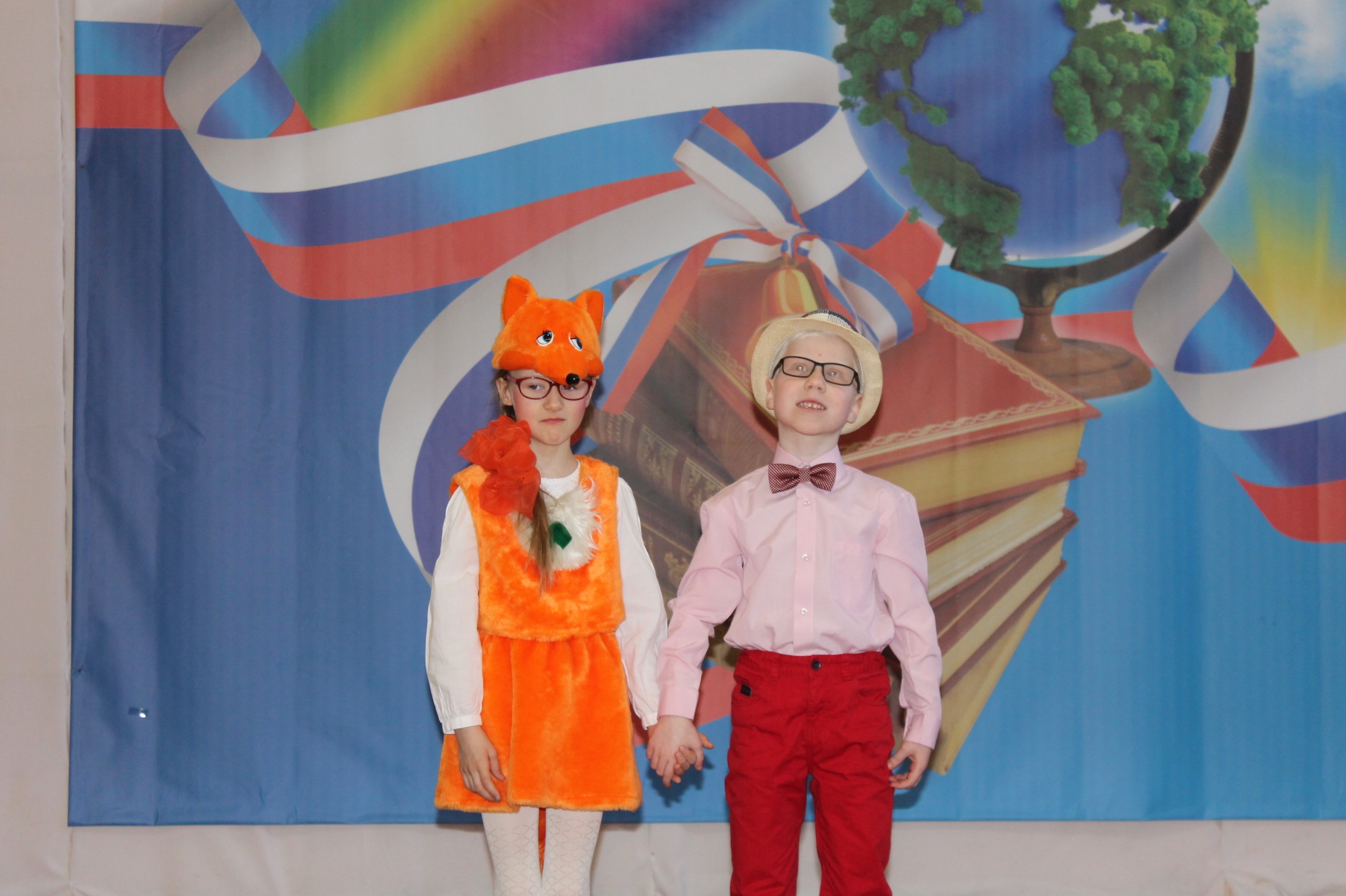 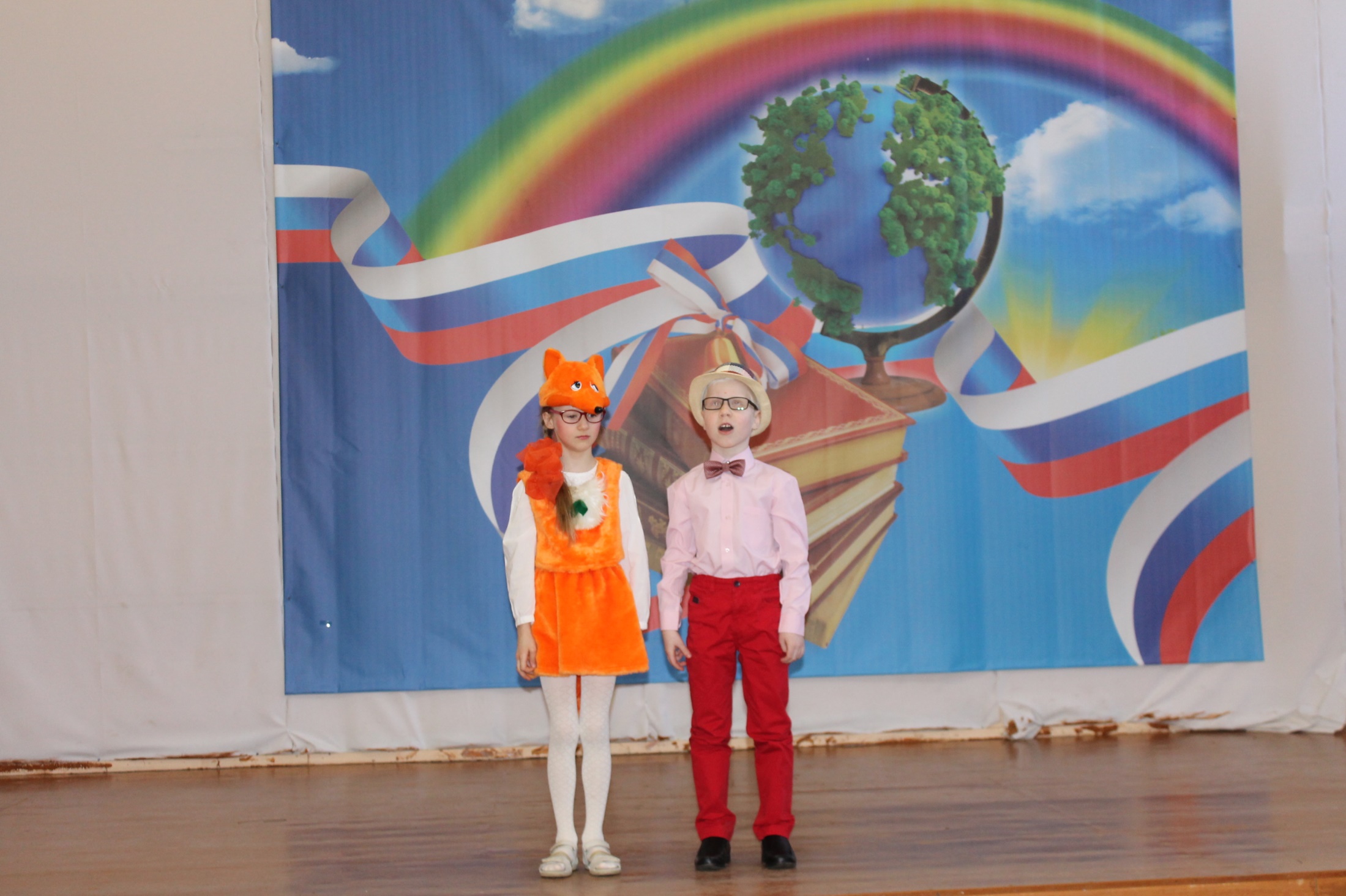 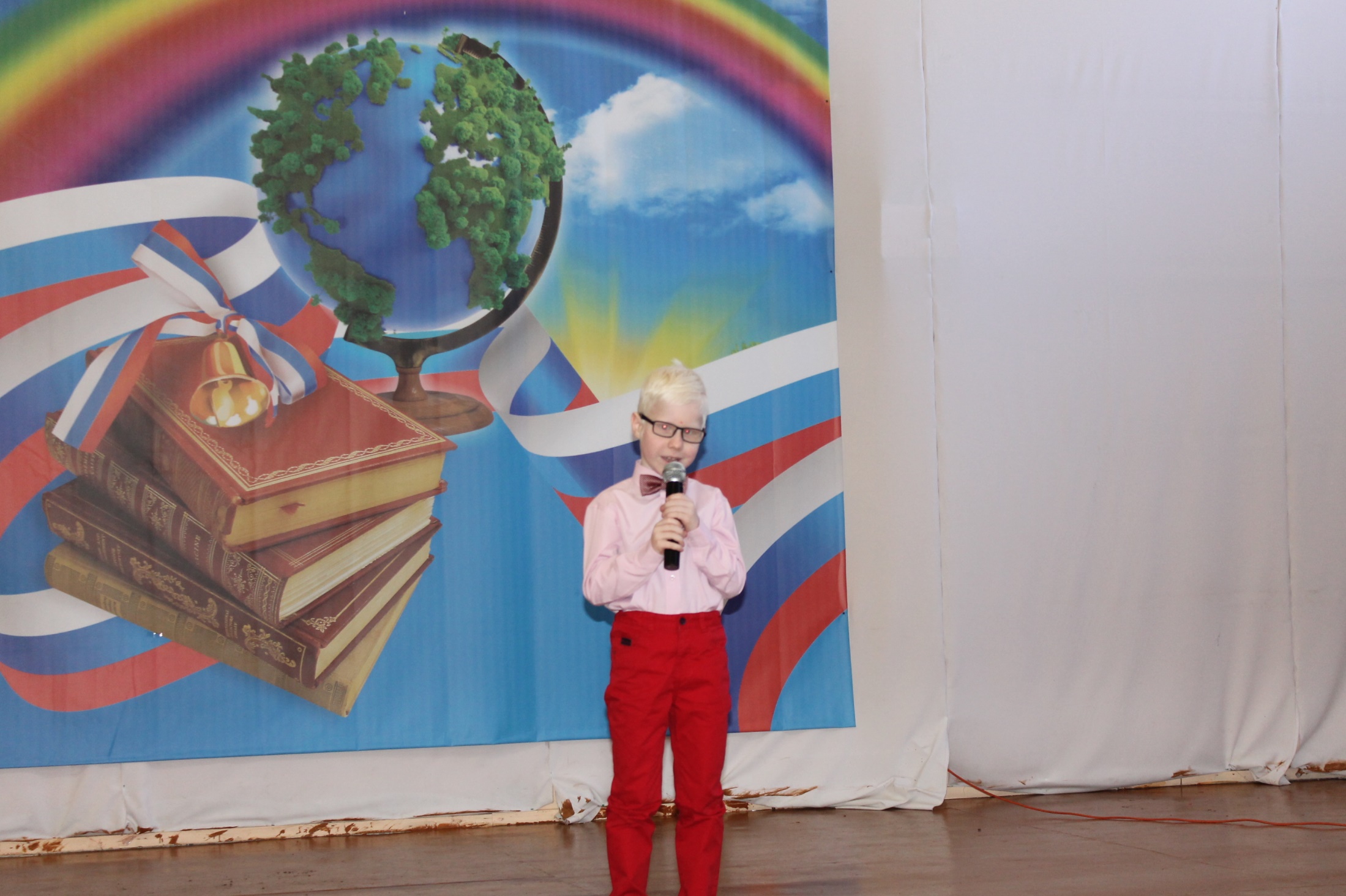 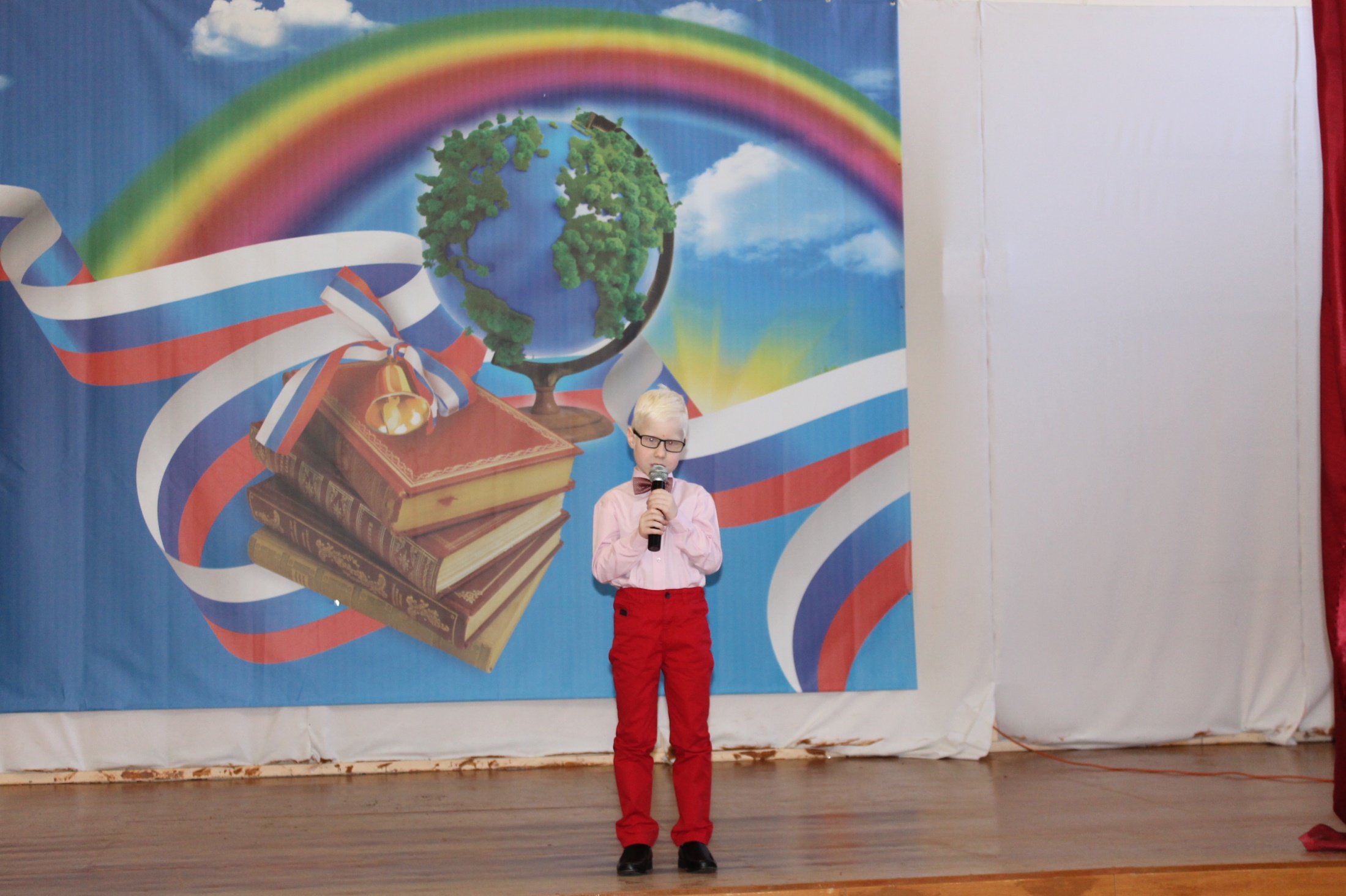